Муниципальное бюджетное дошкольное образовательное учреждение  
 «Детский сад № 7 «Одуванчик» г. Назарово Красноярского края
КОЛЛЕКЦИОНИРОВАНИЕ-ЭФФЕКТИВНЫЙ СПОСОБ РАЗВИТИЯ РЕЧЕВОЙ АКТИВНОСТИ ДЕТЕЙ ДОШКОЛЬНОГО ВОЗРАСТА
Подготовила:
Куклина Яна Геннадьевна
Коллекционирование - деятельность, в основе которой лежит собирание коллекции, то есть систематизированное собирание и изучение каких-либо объектов (как правило, однородных или объединённых общностью темы).
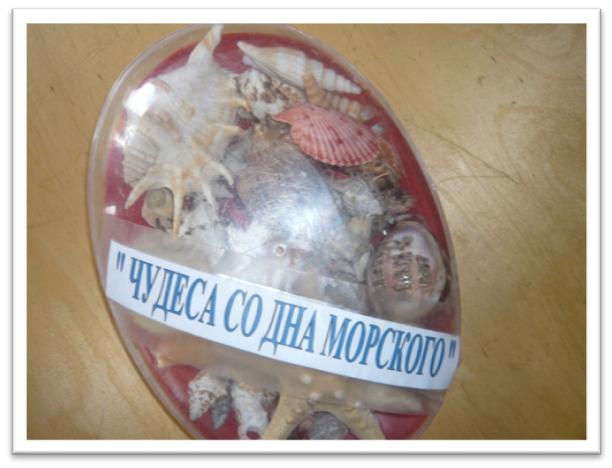 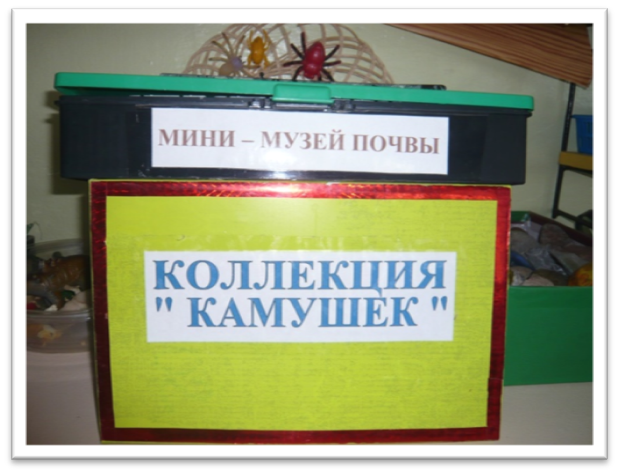 Коллекционирование в различных видах деятельности
Коммуникативная – тематические беседы, составление и отгадывание загадок, составление рассказов, публичная презентация коллекции, творческая сочинительская деятельность, активизация словаря,  развитие грамматических категорий речи, умение устанавливать контакты со сверстниками и со взрослыми в рамках коллекции.

Художественная – изготовление различных продуктов детского творчества ( рисунки, аппликация, макеты, конструирование и т.д.)

Игровая -  игры-викторины, дидактические игры, сюжетно-ролевые игры,  театрализованные игры

Трудовая– при оформлении коллекций и размещении объектов, ручной труд.
Продуктивная–реализация различных детских проектов (индивидуальных, групповых, опытно-экспериментальная деятельность, оформление выставок коллекций).
Образовательные результаты
Расширение кругозора воспитанников;
Расширение представления детей о многообразии окружающего мира,;
 Умение наблюдать, сравнивать, анализировать и делать  выводы классифицировать, группировать, обобщать;
Обогащение речевого словаря существительными, обозначающими предметы из бытового окружения, прилагательными, характеризующими свойствами и качества предметов (например: предметы коллекции – собаки, лошади, коровы – сделаны из разных материалов: ткани, меха, пластмассы, дерева, бумаги и др.)
Знакомство со способами образования слов, образованием однокоренных слов (медведь, медведица, медвежонок)
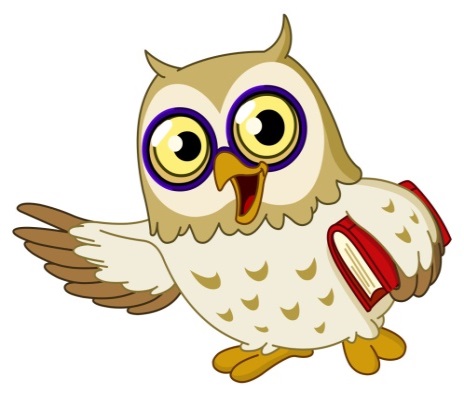 Коллекция КАМНЕЙ
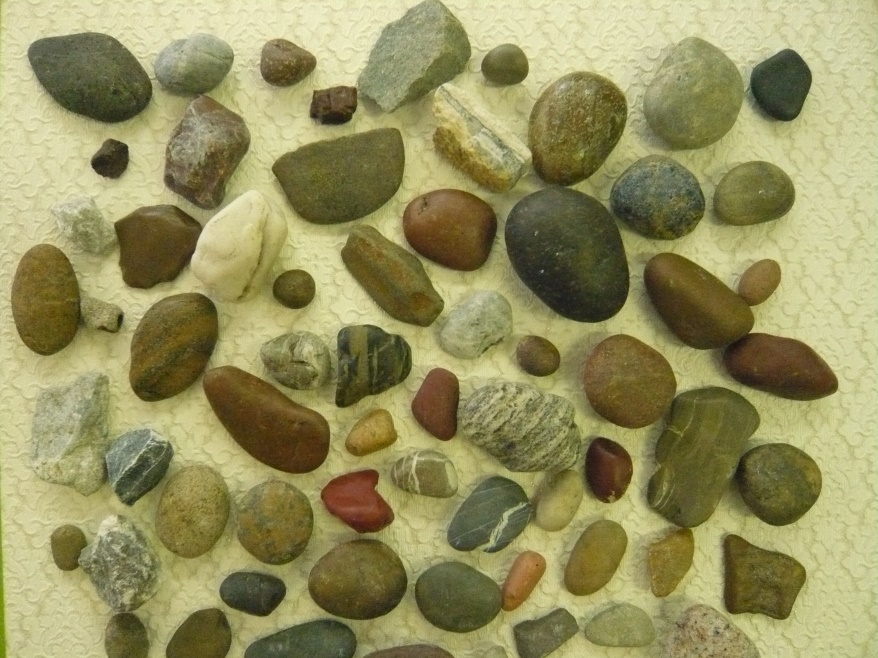 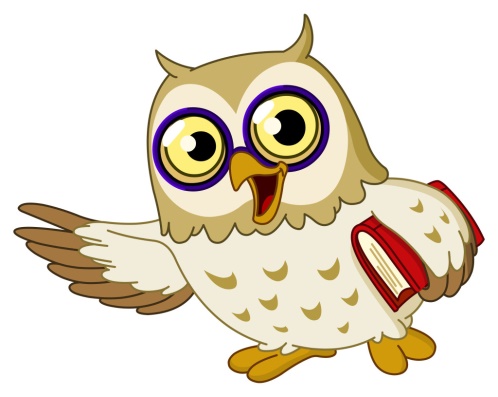 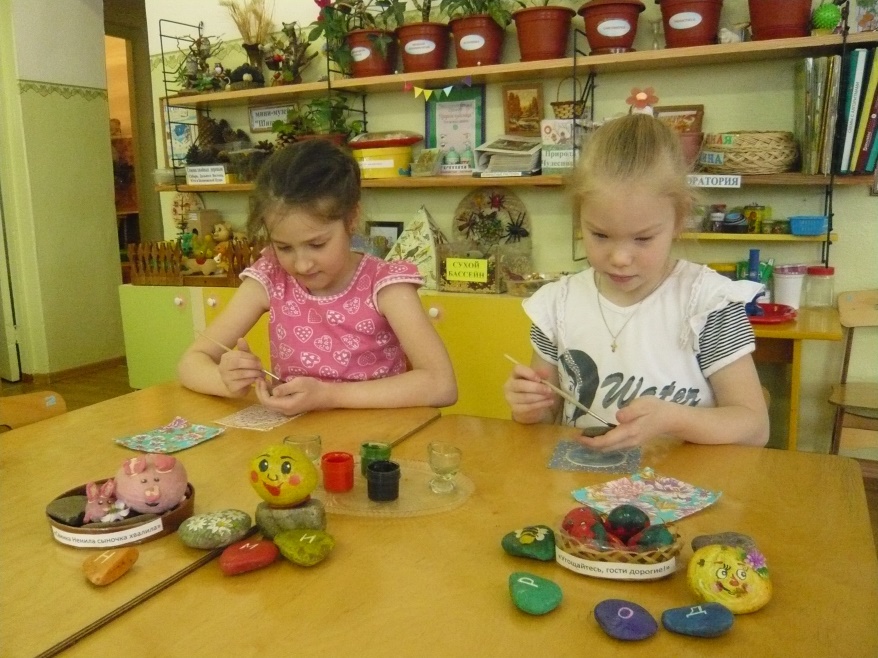 Коллекция РАКУШЕК
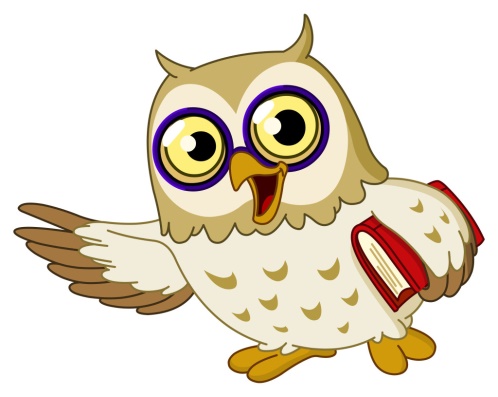 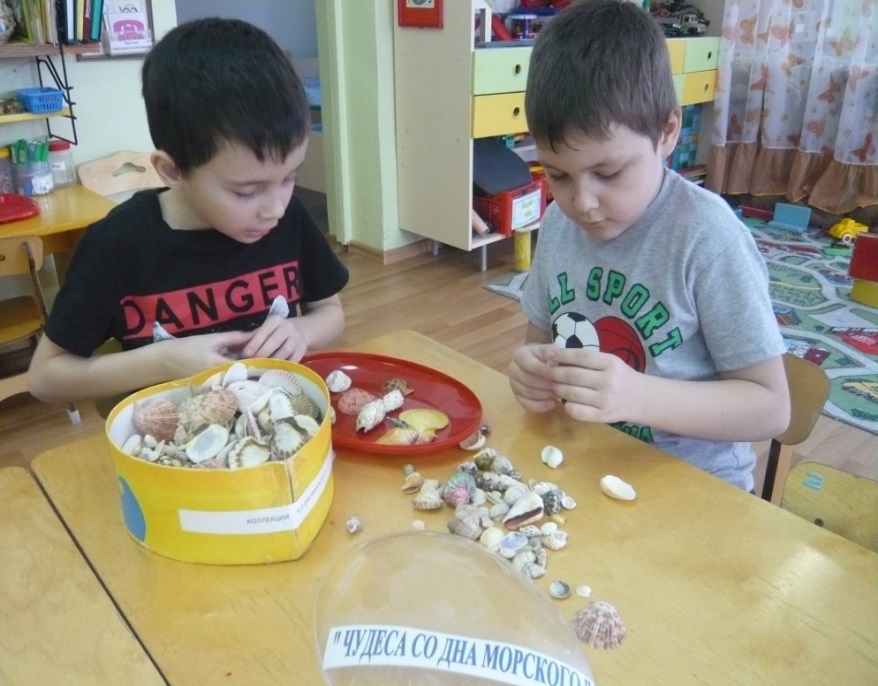 Коллекция ШИШЕК
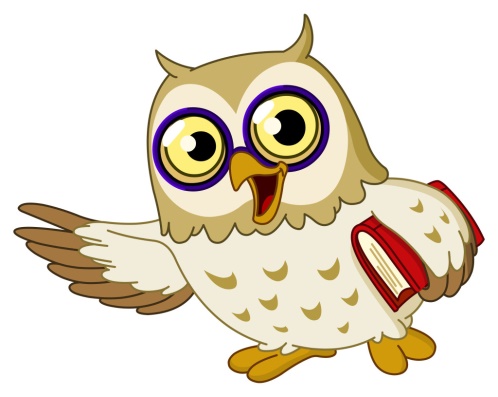 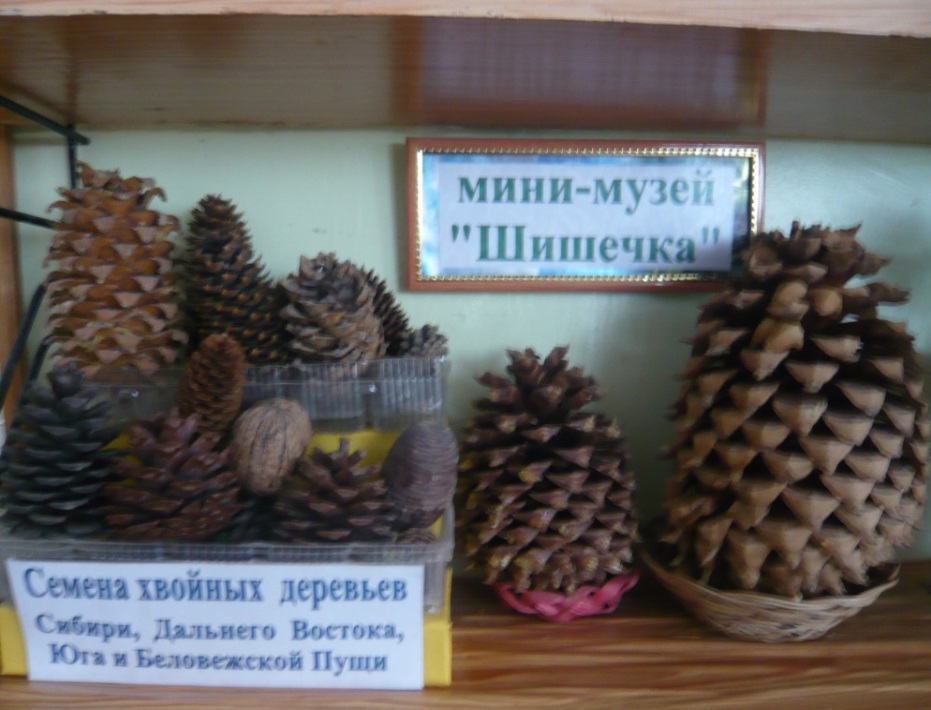 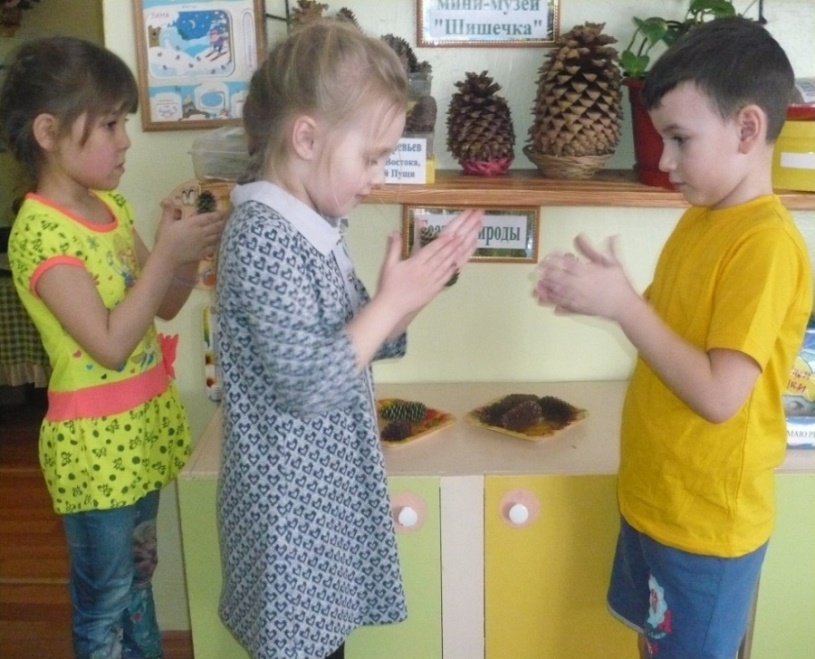 Коллекция МАГНИТОВ
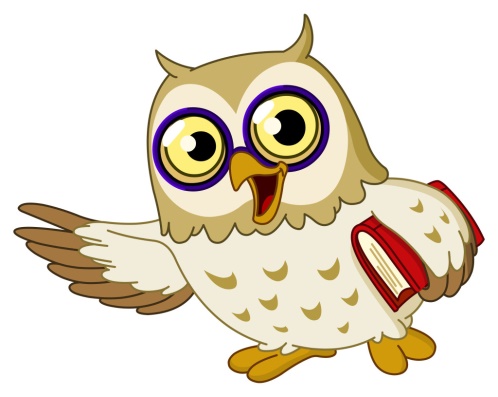 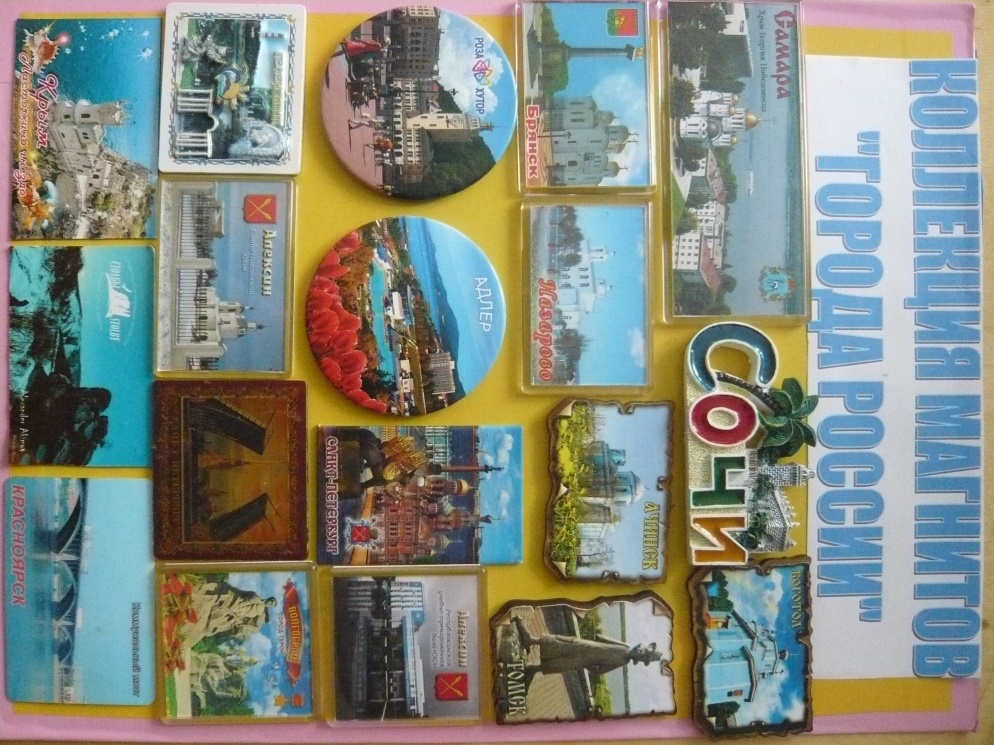 Коллекция  ИГРУШЕК ИЗ КИНДР-СЮРПРОВ
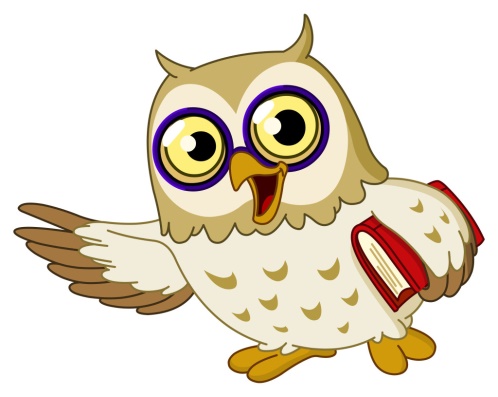 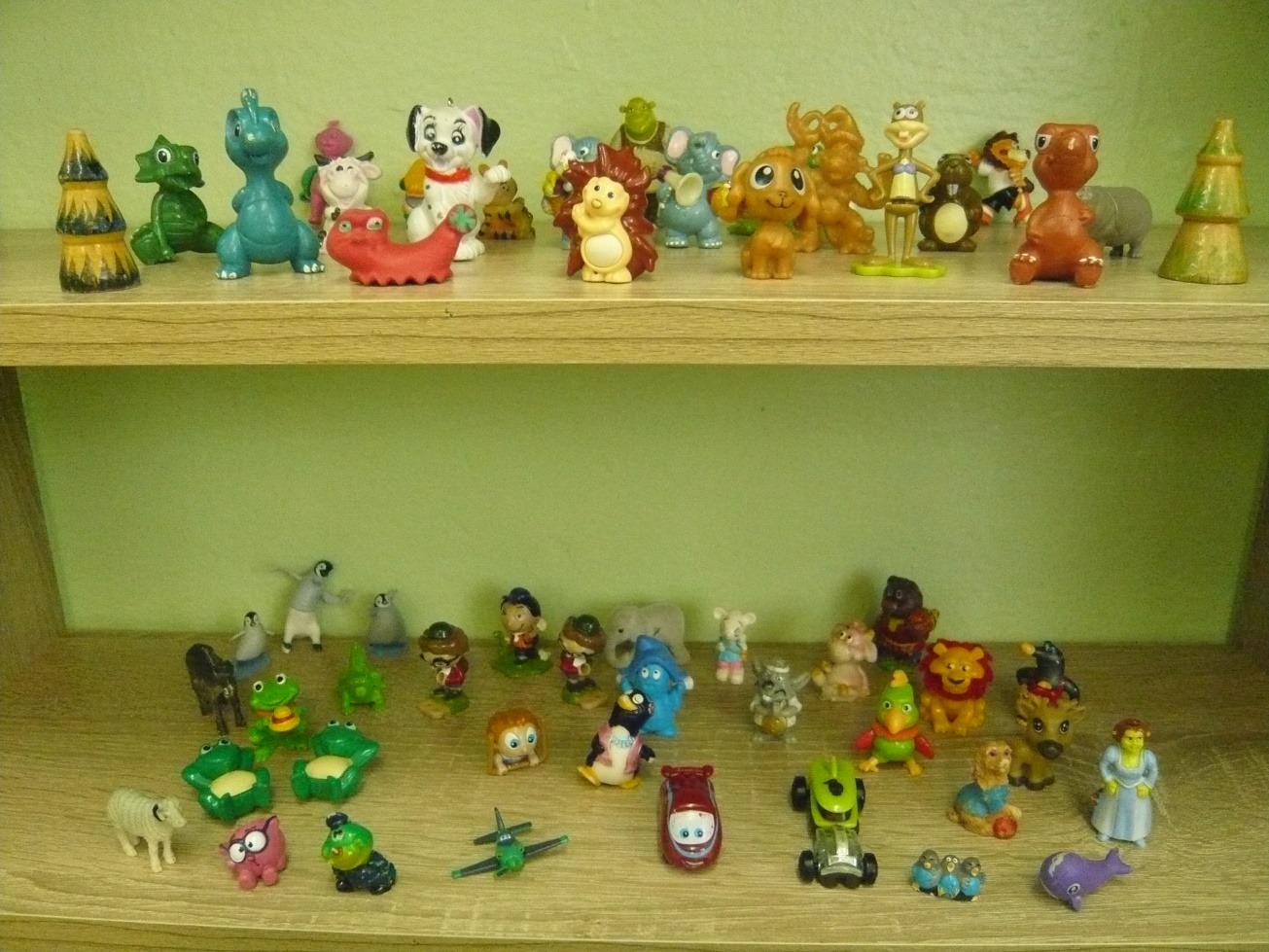 Игра «Объединялки» или «Ищу друзей»
Игра «Что в мешочке»
Игра «Угадай кто?»
СПАСИБО ЗА ВНИМАНИЕ!
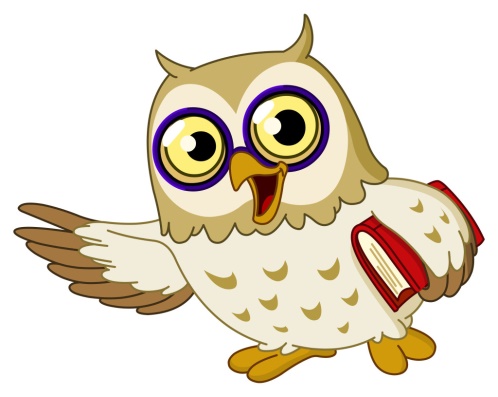